Matemáticas 3°A
Profa. Brenda Lizbeth Rugerio Cortes.
Martes 25 de enero del 2022Área algebraica de una figura con suma y  multiplicación.
El área total de una figura puede representarse como la suma del área de las figuras que la conforman. Observa el rectángulo, su base mide x + 2 y su altura mide y. 
Cálculo de área con fórmula: A = ( x + 2)( y ) (áreas juntas)
Cálculo de área por suma de áreas A = xy + 2y(áreas separadas)
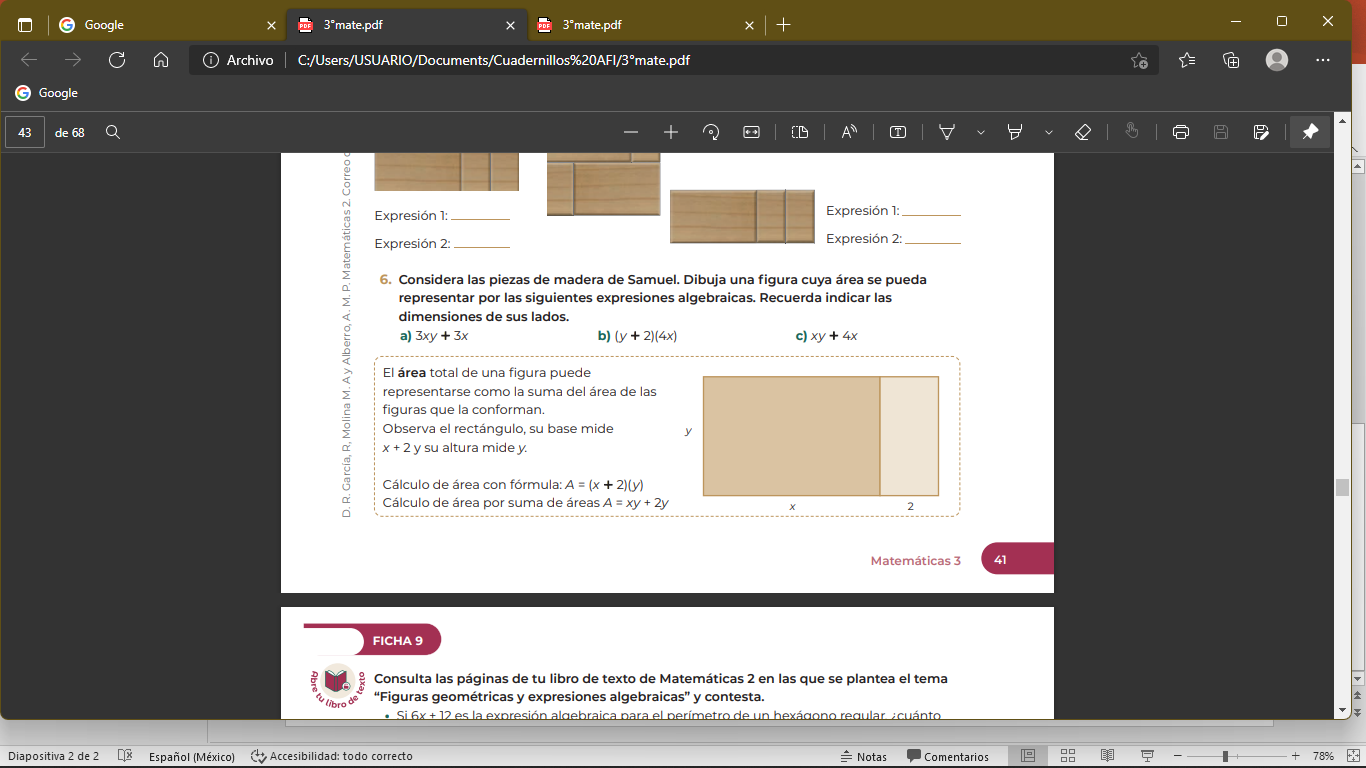 Solución de la tarea 19
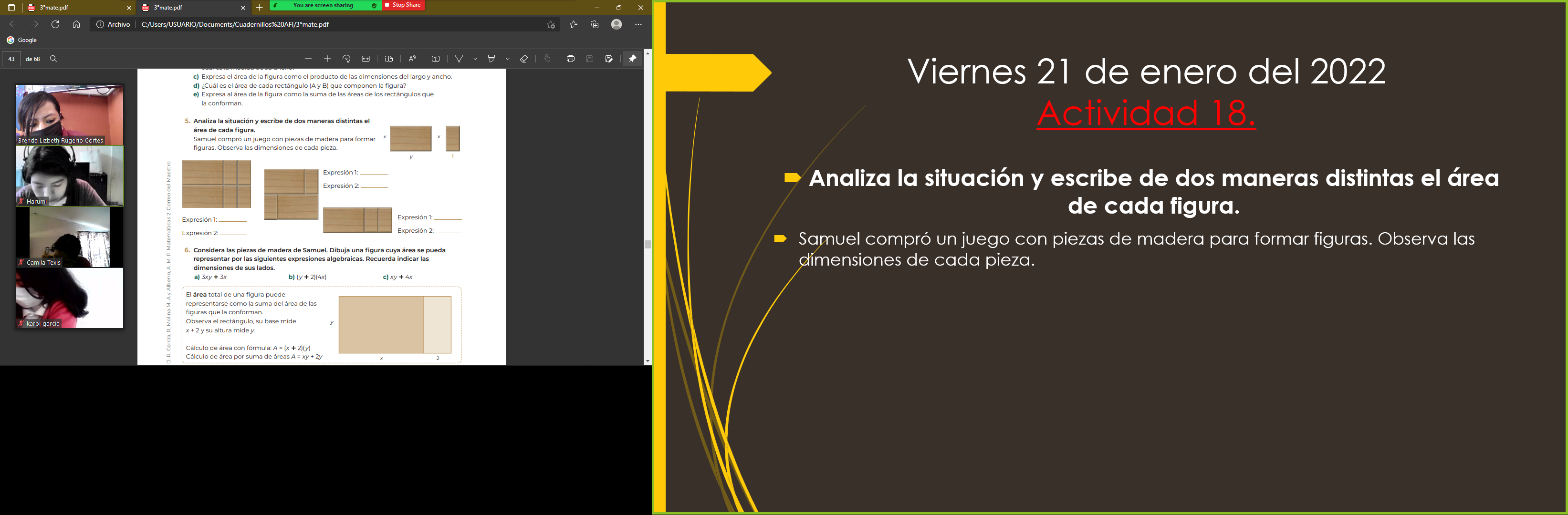 Recordemos que estas son las piezas de Samuel.
a) 3xy + 3 x          b) ( y + 2)(4x)                c) xy + 4x
x
x
X y
1x
1x
1x
xy
1x
x
1x
xy
1x
xy
1x
x
y
1
1
Tarea 20
Analiza la figura, cuya medida de los lados está dada en centímetros, y contesta. 
a) Escribe una expresión algebraica que permita encontrar el perímetro de la figura. 
b) Escribe dos expresiones algebraicas que permitan encontrar el área de la figura: una como el producto de las dimensiones de su largo y su ancho, y la otra, como la suma de las áreas de las figuras que la conforman.
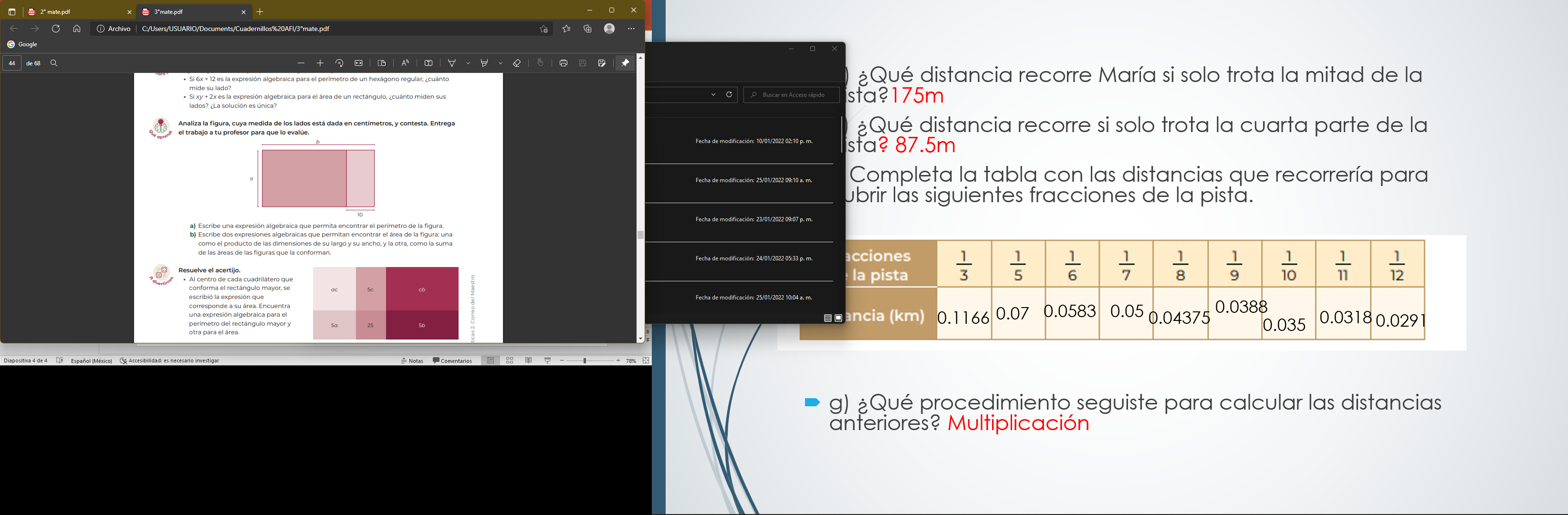 MIÉRCOLES 26 DE ENERO 2022RESUELVE EL SIGUIENTE ACERTIJO:
5
Al centro de cada cuadrilátero que conforma el rectángulo mayor, se escribió la expresión que corresponde a su área. Encuentra una expresión algebraica para el perímetro del rectángulo mayor y otra para el área.
a
b
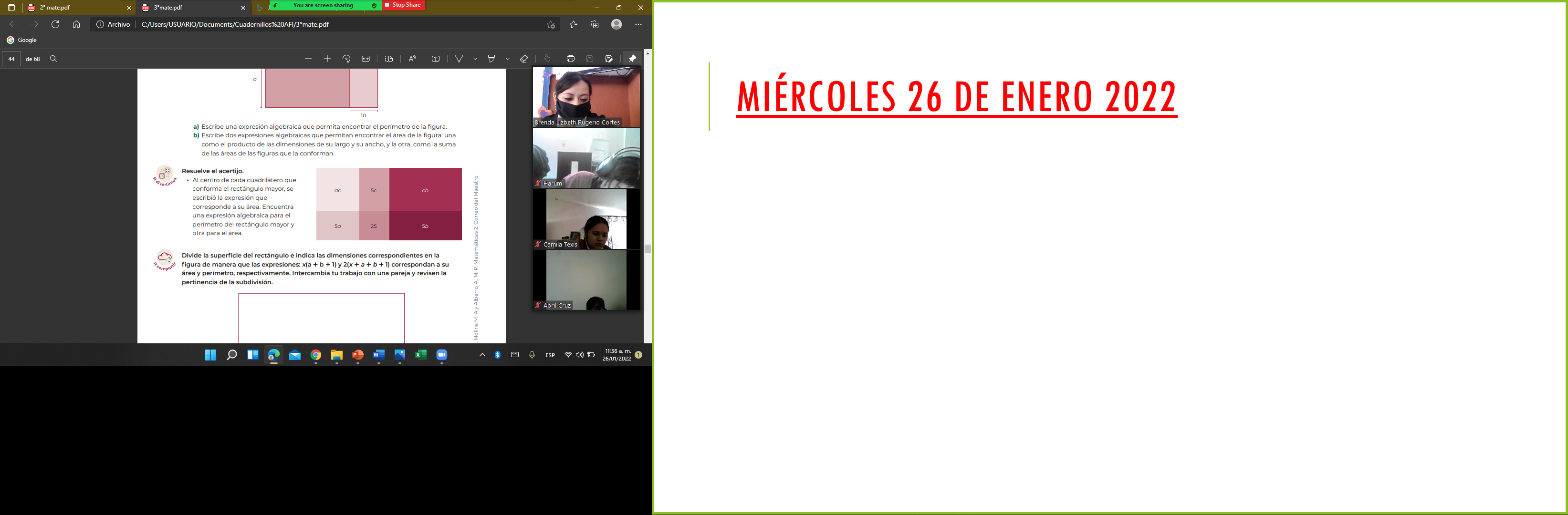 c
c
5
5
p= a+5+b+c+5+b+5+a+5+c= 2 a + 2b +2c +20
5
b
a
A= 5 a + 25 + 5b +cb +5c+ac   =     (a+5+b) ( 5+c)
Jueves 27 de enero del 2022actividad 20
Divide la superficie del rectángulo e indica las dimensiones correspondientes en la figura de manera que las expresiones: x( a + b + 1) y 2( x + a + b + 1) correspondan a su área y perímetro, respectivamente. Intercambia tu trabajo con una pareja y revisen la pertinencia de la subdivisión.
Martes 15 de febrero del 2022actividad 21
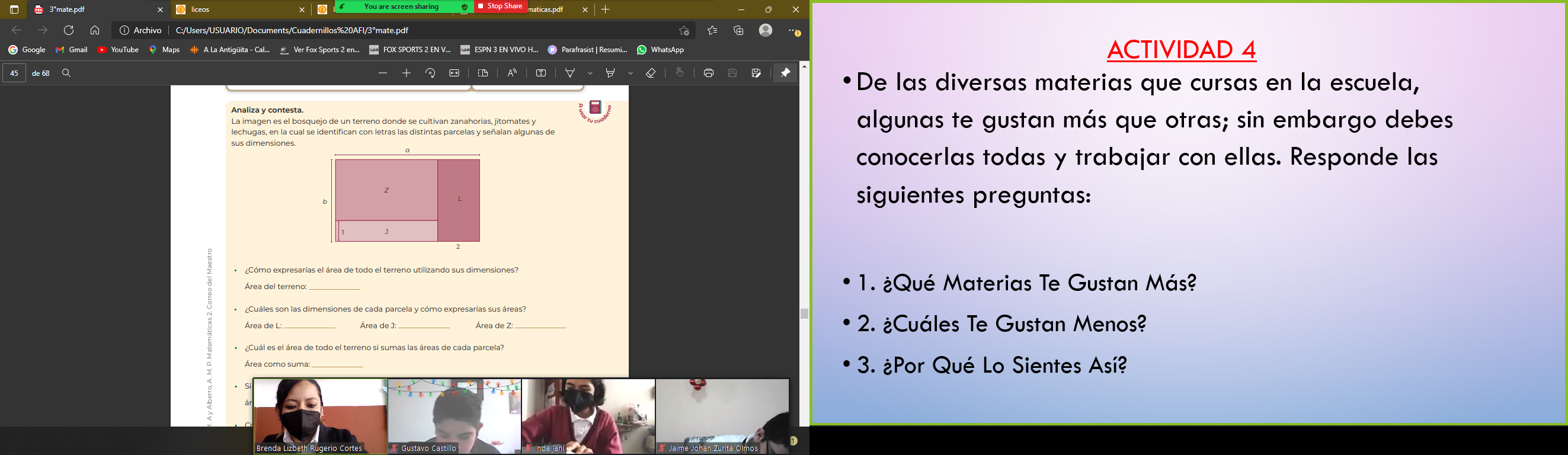 ¿Cómo expresarías el área de todo el terreno utilizando sus dimensiones?
 Área del terreno: a*b 
 • ¿Cuáles son las dimensiones de cada parcela y cómo expresarías sus áreas?
•  ¿Cuál es el área de todo el terreno si sumas las áreas de cada parcela? 
    Área como suma: _______________
• Si el largo y el ancho del terreno miden 10 m y 6 m, respectivamente, ¿cuánto mide su área? 
• Con las dimensiones dadas en el inciso anterior, ¿cuál es el área de cada parcela? Área de L:________                Área de J:________               Área de Z:_________ • Comprueba que área de todo el terreno es igual a la suma de las áreas de las parcelas.
Tarea
Terminar de resolver la actividad 21 y traer regla para el día de mañana.